February  2016
Project: IEEE P802.15 Working Group for Wireless Personal Area Networks (WPANs)

Submission Title:  Kiosk Channel Modeling
	
Date Submitted:  8 February 2016
Source: 	Danping He, Beijing Jiaotong University
	

E-Mail: 	hedanping1019@163.com
Re: n/a
Abstract:	Discussing kiosk application scenarios, ray tracer calibration and preliminary modeling results.
Purpose: Contribution towards developing kiosk channel model for use in TG 3d
Notice:	This document has been  prepared to assist the IEEE P802.15. It is offered as a basis for discussion and is not binding on the contributing individual(s) or organization(s). The material in this document is subject to change in form and content after further study. The contributor(s) reserve(s) the right to add, amend or withdraw material contained herein.
Release:	The contributor acknowledges and accepts that this contribution becomes the property of IEEE and may be made publicly available by P802.15.
Slide 1
Danping He (BJTU)
February 2016
Kiosk Channel Modeling
Danping He, Ke Guan, Bo Ai, Zhangdui Zhong
Beijing Jiaotong University
Akifumi Kasamatsu, Hiroyo Ogawa, Iwao Hosako
National Institute of Information and Communications Technology
Dr. Yaita
NTT
Slide 2
Danping He (BJTU)
2016/3/2
Content
Ray Tracer Calibration
Target Scenario Generation
Parameter Extraction and modeling
Channel Realization
3
2016/3/2
1. Ray Tracer Calibration
Calibration Approach
Simulation Result
3D ray tracing
Cost Function
Error calc.
Measurement
Best Parameters per iteration
Mutate Ray Tracing parameters
4
2016/3/2
1. Ray Tracer Calibration
Target scenario for calibration:
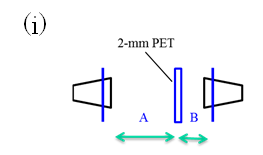 D=0.5139 m
A=0.3800 m
B=0.0880 m
TX
RX
D
Ray Tracer configuration:
Maximum order of reflected ray: 6
Transmitted loss by PET: A_PET=2.0
Higher order reflection coefficient:
     NLOS_Coefficient=0.5
5
2016/3/2
1. Ray Tracer Calibration
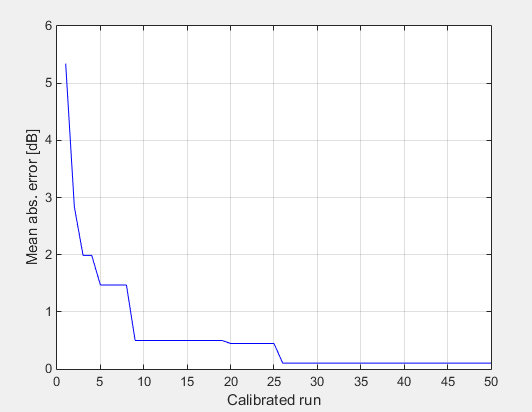 Calibrated Result:
Progress of the calibration
Transmitted loss by PET: A_PET=1.9890

Higher order reflection coefficient:
NLOS_Coefficient=0.5

Mean abs. error=0.1027 dB
6
2016/3/2
1. Ray Tracer Calibration
Before Calibration
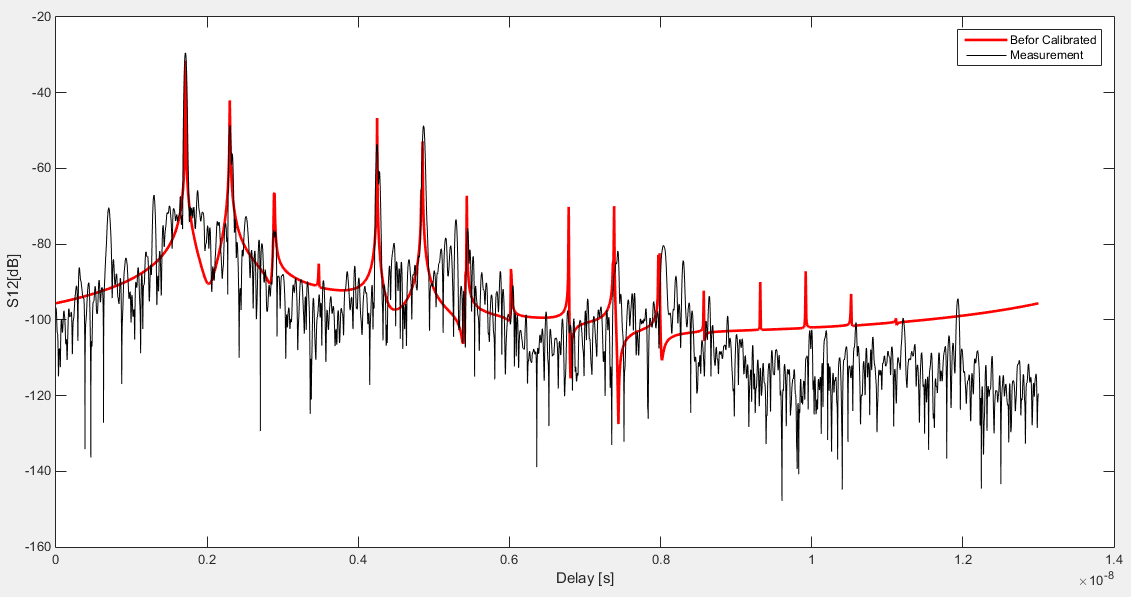 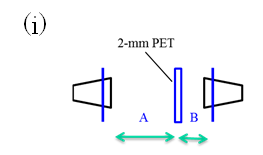 7
2016/3/2
1. Ray Tracer Calibration-After calibration
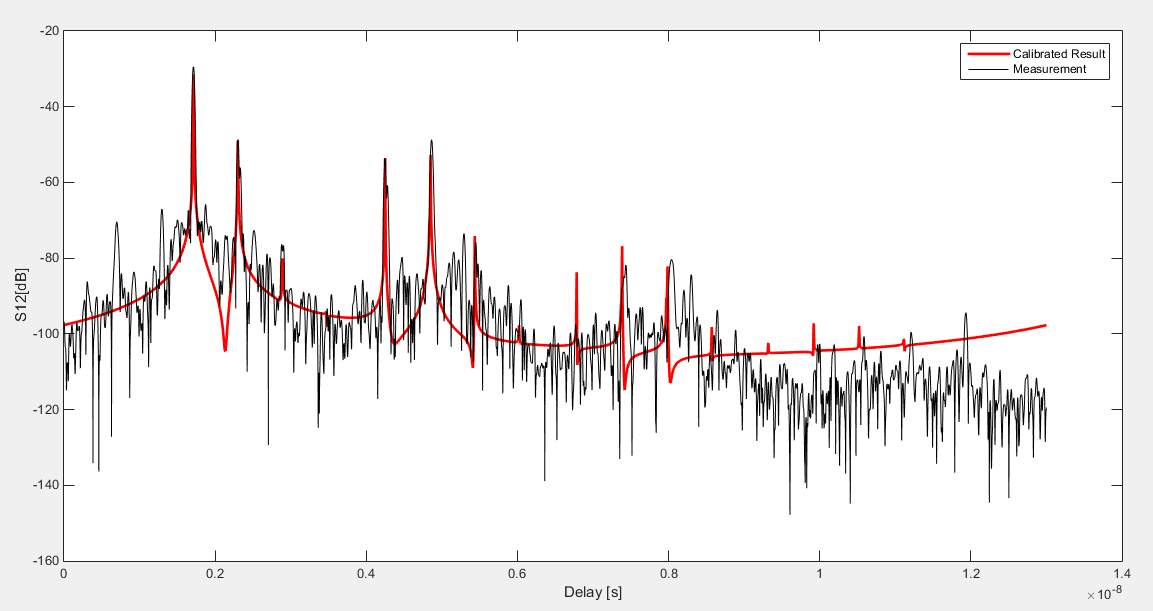 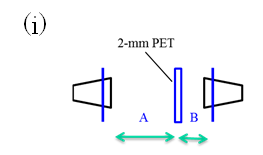 8
2016/3/2
Content
Ray Tracer Calibration
Target Scenario Generation
Parameter Extraction and modeling
Channel Realization
9
2. Target Scenario Generation
2016/3/2
‘All parallel’ Scenario
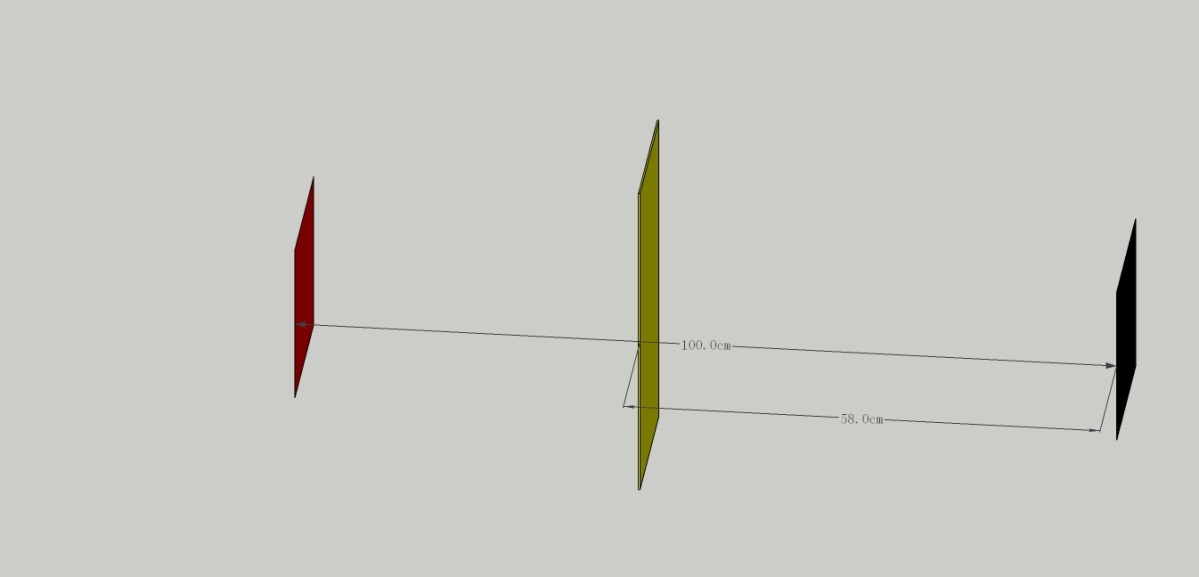 Height
3D distance between TX and RX ranges from 0.43~1.3m
TX position is fixed

RX and RX metal plate positions vary









Frequency Properties
Y
Fixed
Varies
TX
RX
X
RX positions
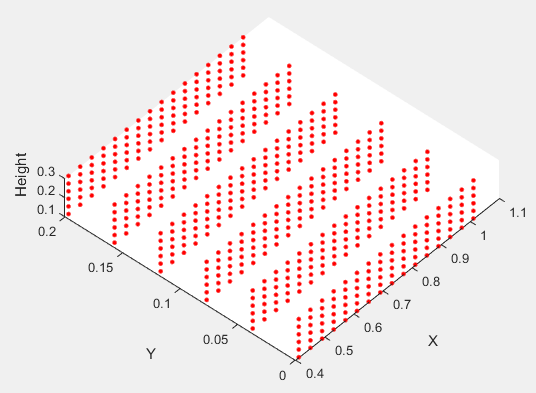 10
2016/3/2
2. Target Scenario Generation
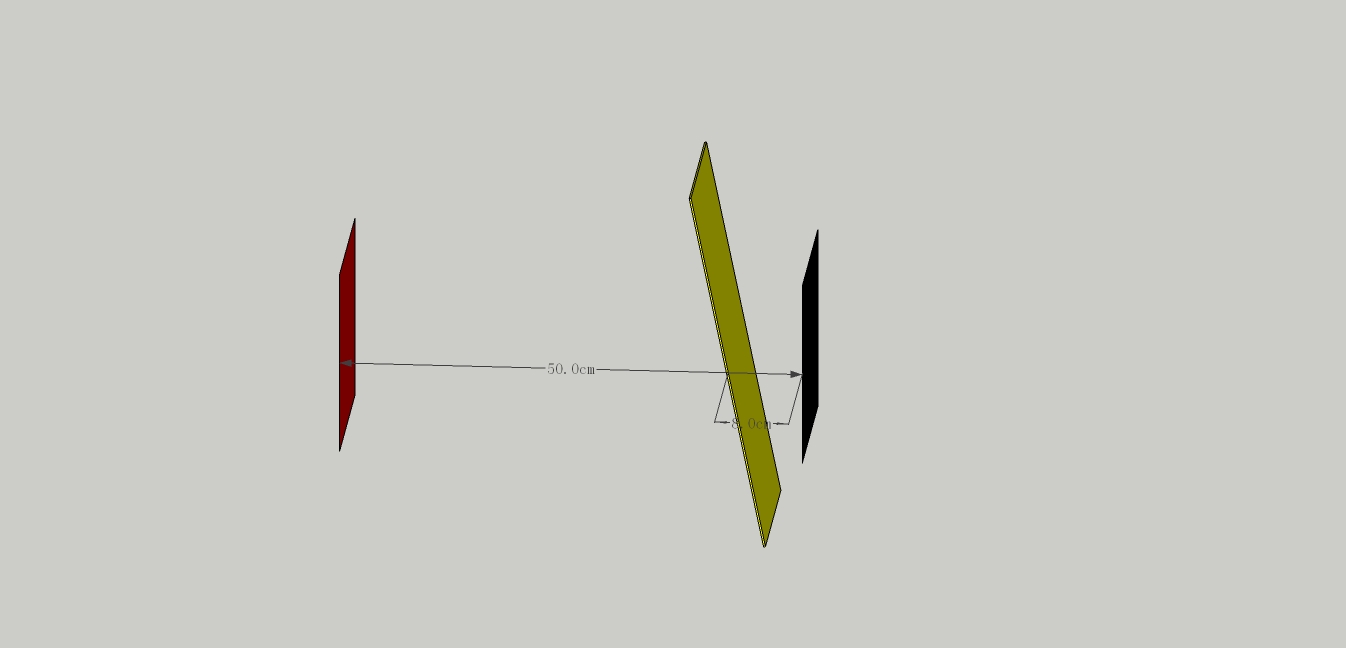 ‘PET tilted’ Scenario
PET is tilted

TX and RX points to each other

TX and PET positions are fixed

RX position varies
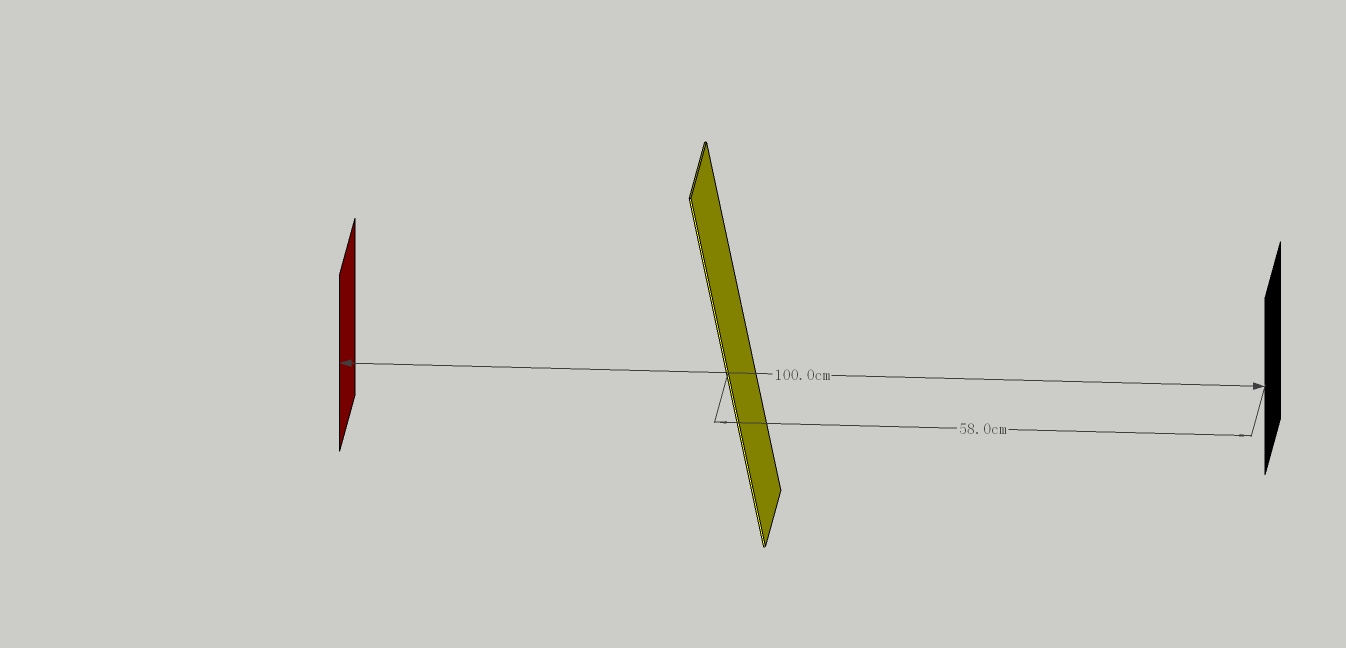 11
2016/3/2
2. Target Scenario Generation
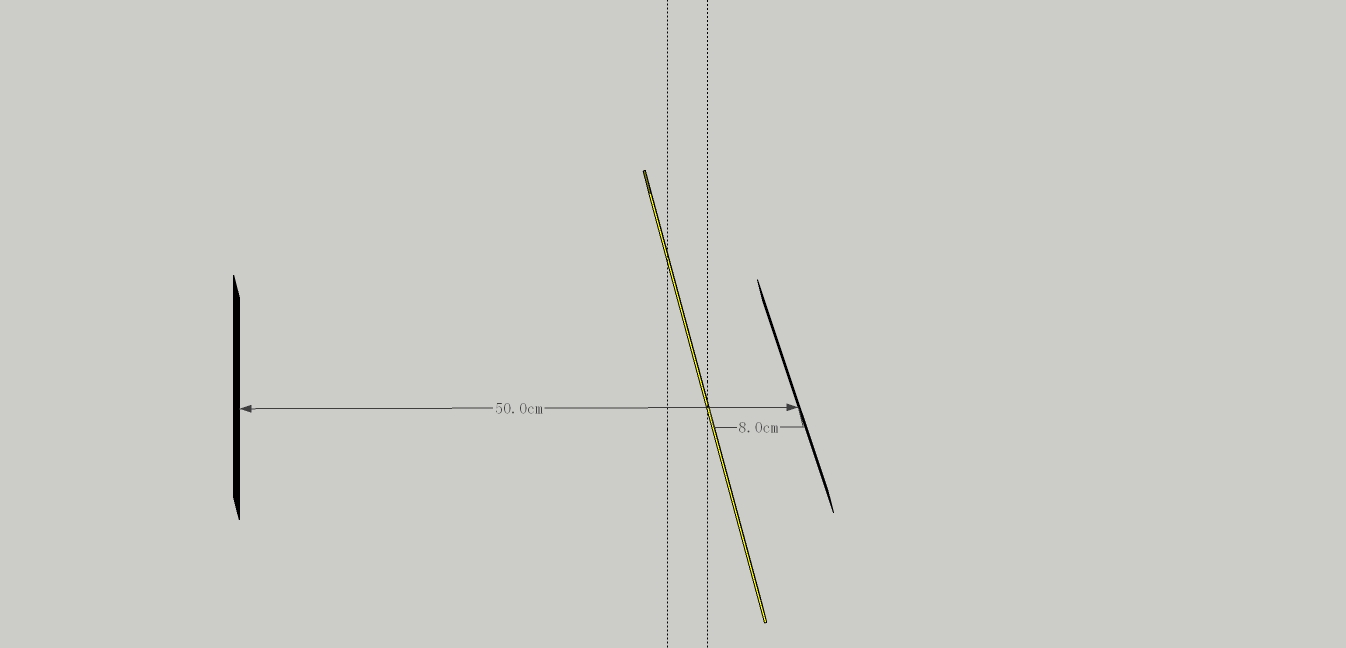 ‘PET & RX metal tilted’ Scenario
PET and RX are tilted

TX and PET positions are fixed

RX position varies
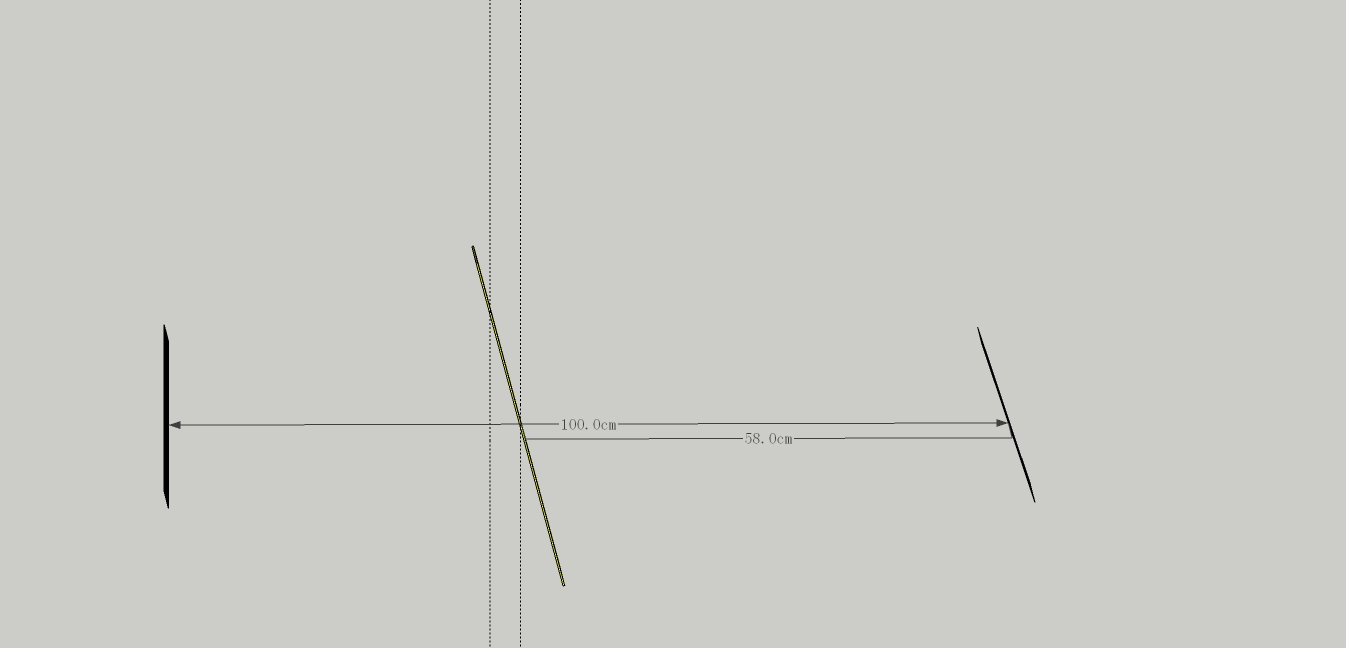 12
2016/3/2
2. Target Scenario Generation
Any comments to the proposed scenarios?
13
2016/3/2
Content
Ray Tracer Calibration
Target Scenario Generation
Parameter Extraction and modeling
Channel Realization
14
2016/3/2
3. Parameter Extraction
Spatial path-specific channel transfer function
Obtain the complete channel transfer function
All path-CTFs must be weighted with the TX and RX antenna characteristics   gTX and gRX
15
2016/3/2
3. Parameter Extraction-type of path
Statistic overview of different order of rays at different Tx-Rx distance for ‘all parallel’ scenario
Conclusion:
We consider only up to 2nd order reflections, due to the high attenuation at higher orders (low added ratio)
1 transmitted path and 3 second-order reflection paths should be generated for ‘all parallel’ scenario
The 3 types of reflection path are : 
type1 (TX->RX metal->TX metal->RX)
type2 (TX->PET->TX metal->RX)
type3 (TX->RX metal->PET->RX)
16
3. Parameter Extraction-amplitude of path
2016/3/2
Transmitted path attenuation:
Calibrated Attenuation due to PET
3 types of second order reflection:
The offset compared with transmitted ray
Variation of fitting result
Slope along delay,
Different distribution models  for different types of ref. path
17
2016/3/2
3. Parameter Extraction-Cross Polarization discrimination
XPD can be extracted for each ray from RT simulated results
18
2016/3/2
3. Parameter Extraction-Amplitude and XPD
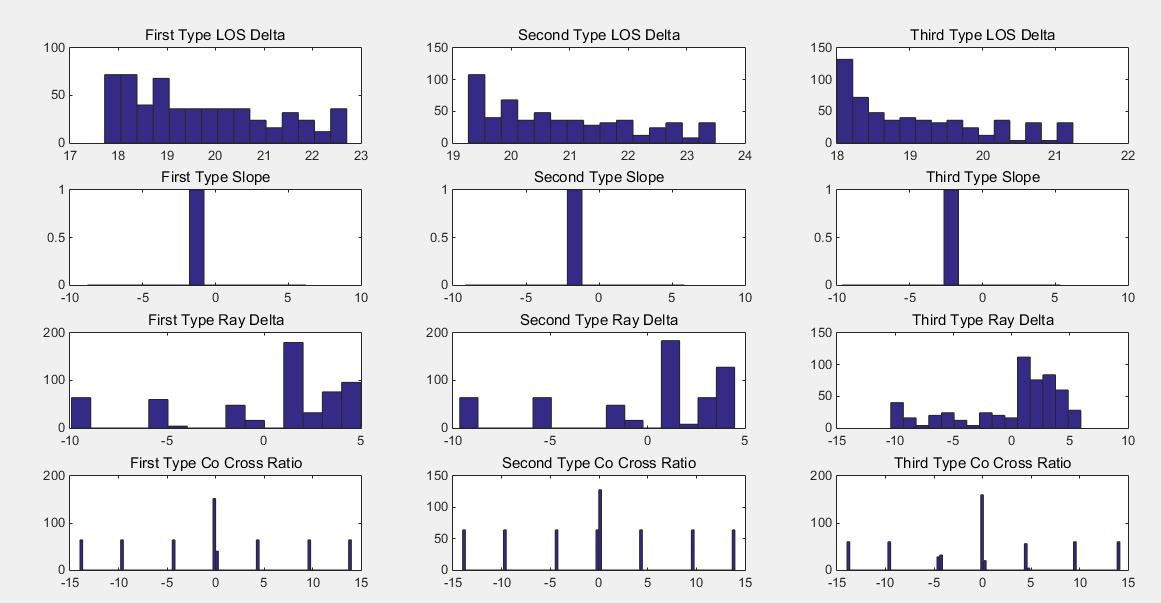 Next Step-> Approximation with proper distribution model
19
2016/3/2
3. Parameter Extraction-Phase
Transmitted path attenuation:
3 types of second order reflection:
20
2016/3/2
3. Parameter Extraction-Phase
3 types of second order reflection:
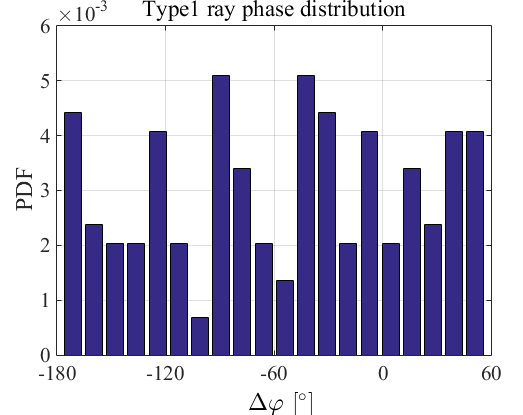 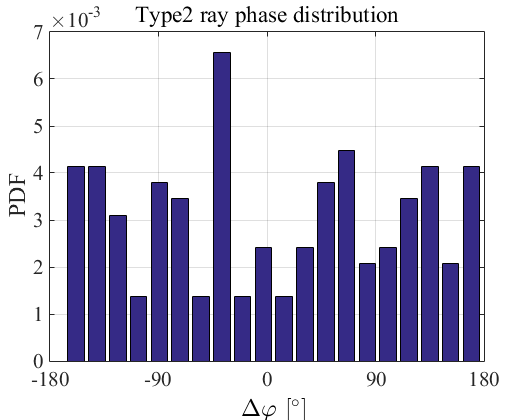 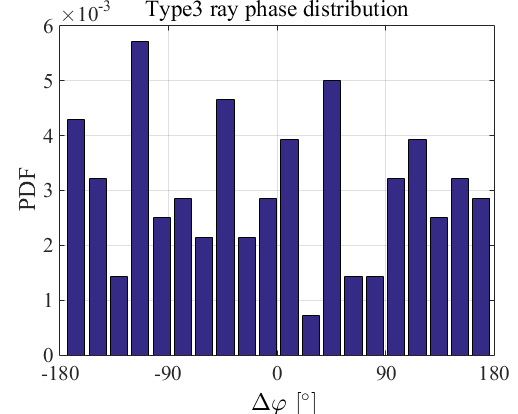 Type1: uniformly distributed  between -180 and 60
Type2 and type3: uniformly distributed  between -180 and 180
21
2016/3/2
3. Parameter Extraction-frequency Dispersion
Should be extracted from RT simulation
22
2016/3/2
3. Parameter Extraction-AOD and AOA
uniformly distributed between                            and
uniformly distributed between                            and
AOA should be modeled … could be related with AOD and type of reflection
23
2016/3/2
Content
Ray Tracer Calibration
Target Scenario Generation
Parameter Extraction and modeling
Channel Realization
24
2016/3/2
4. Channel Realization-Generate CTF
Input
d: Distance between TX and RX in [m]
scenario: scenario type (1: all parallel, 2: pet tilted, 3: pet and RX metal tilted)
f: Frequency vector (f_start:f_step:f_stop)

Output
H: Channel matrix 
Reflection_Order: Reflection Count Vector
ToA: Time of Arrival Vector in ns
D: Dispersion Factor
AOA,AOD: Angle of arrival/departure
 [H,Reflection_Order,ToA,D,a_i_Phi,a_i_Theta,a_i_Theta_Phi,a_i_Phi_Theta,AoA_Phi,AoD_Phi,AoA_Theta,AoD_Theta] = Channel_Realization(d,scenario,f)
In terms of contents, there are many variables could be exported. We should extract those useful for verifying proposals, then derive the format of CTF file.
25